Парк
Приготовили: Конева Соня   Тарасенко Кристина,Дейс Виола иГладышев Илья
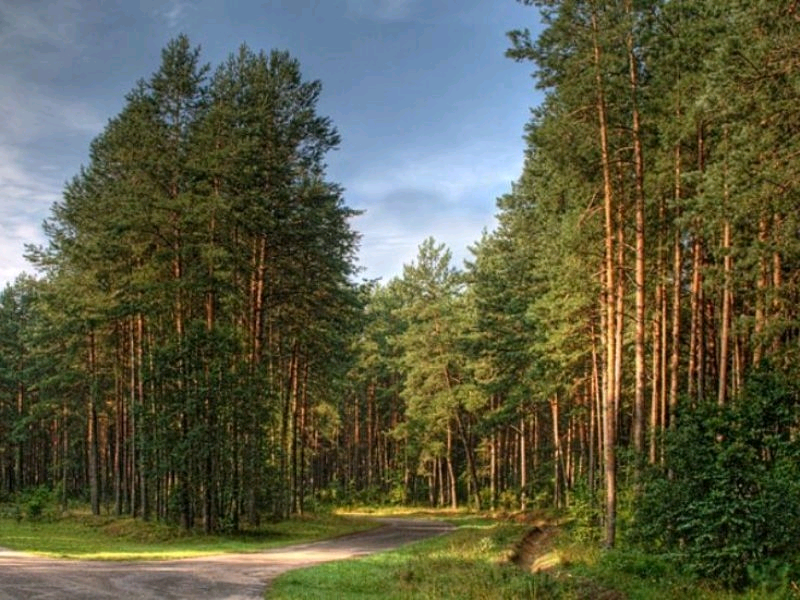 Сосновый бор
В сосновом бору можно отдохнуть и  покататься на аттракционах!
Сосновый бор превосходит
Все парки города Новосибирска
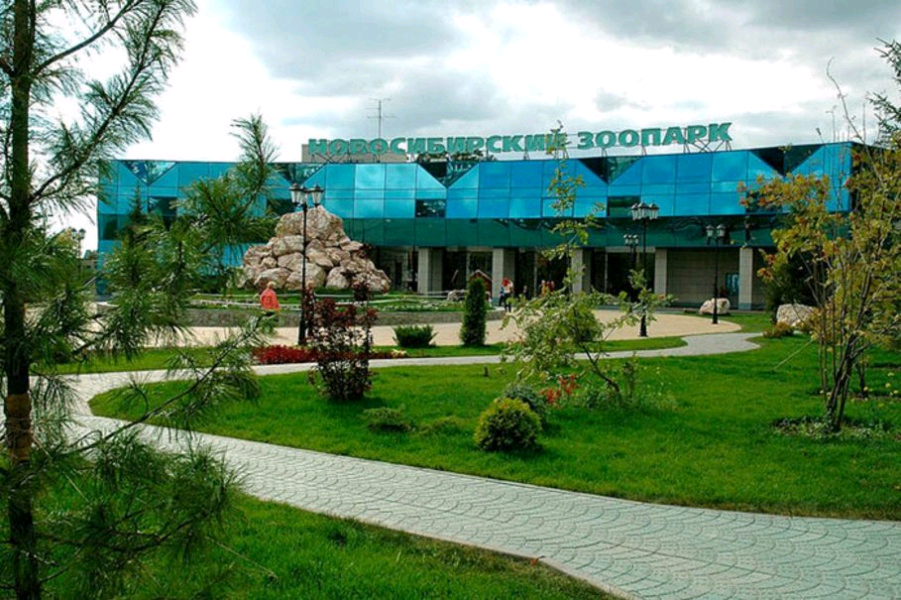 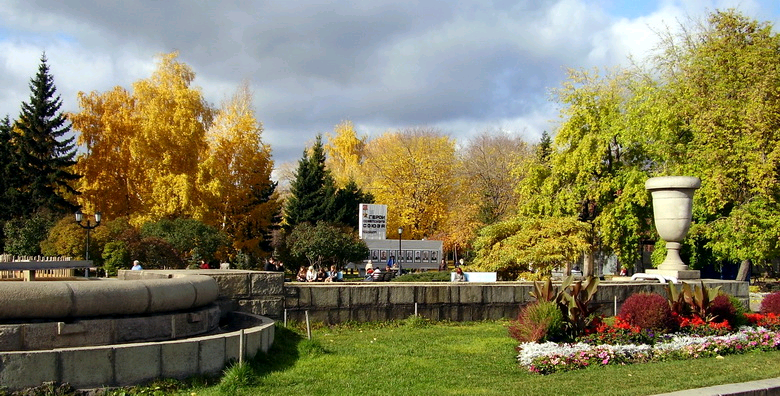 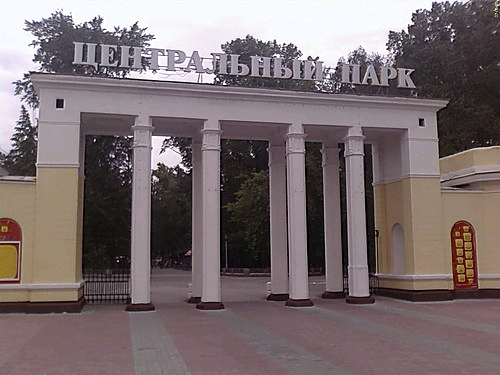 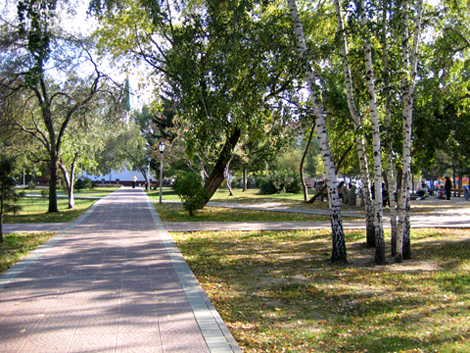 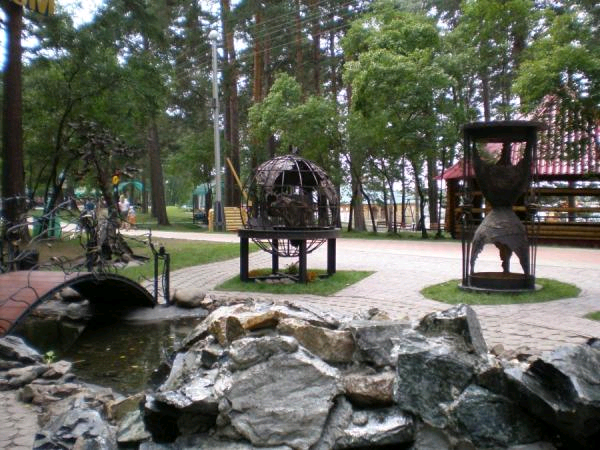 Выберете для себя любой
Парк и соответствуйте именно ему !
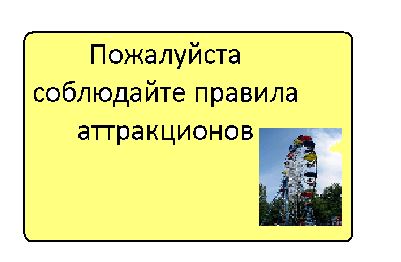 Знаки
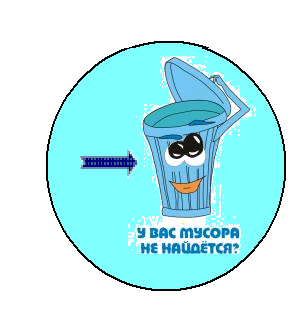 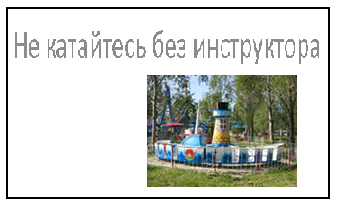 План работы соснового бора на месяц
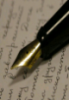 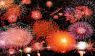 Счастливого вам посещения
*-обычные дни
*-выходные дни
Опрос
Бюджет
Визитка
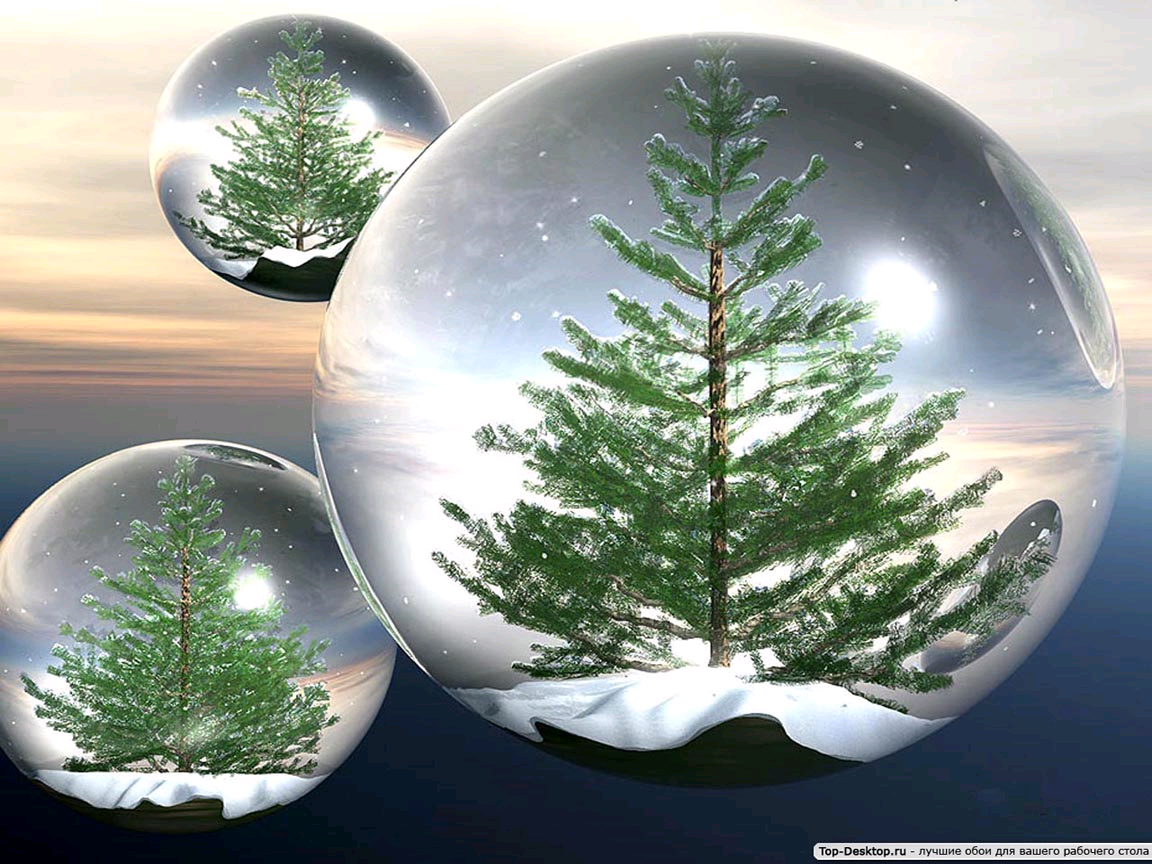 Если вы не знаете где отдохнуть приходите в сосновый бор мы будем всегда вам рады !
Соня 271-78-40
Спасибо за внимание!
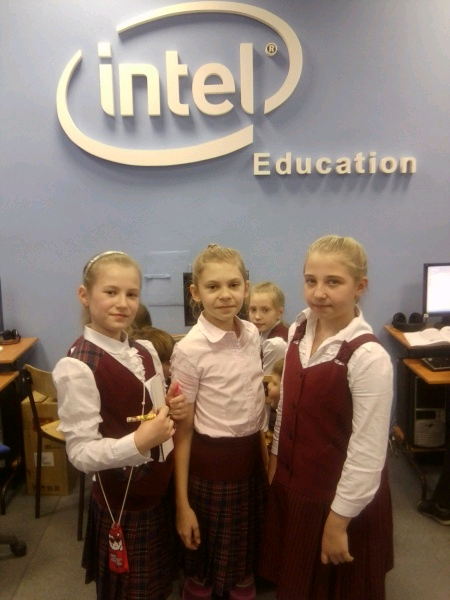 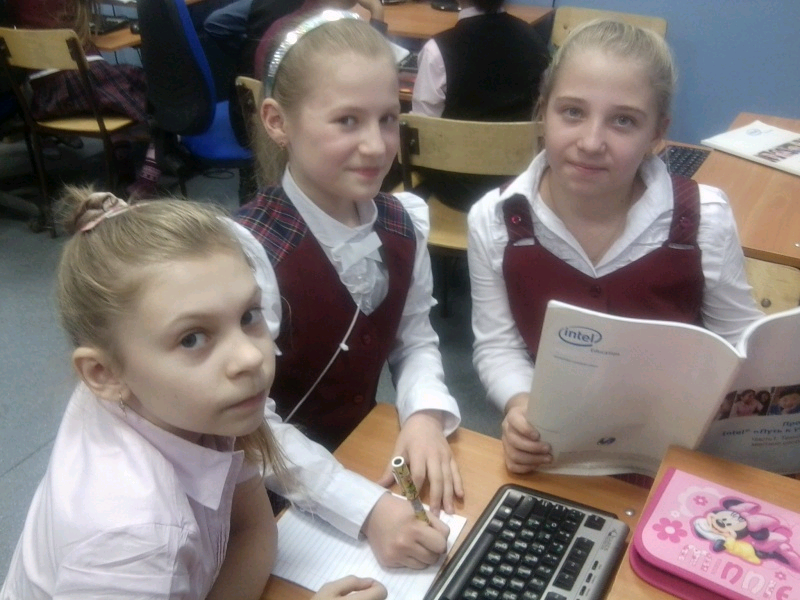